わたしたちのまち- Cherrybrook
By Brendan, Subhash & Anson
せつめい of Cherrybrook
Cherrybrook は ふるくて しずかな まちです。ゆうめいな greenway こうえん があります。そして あたらしいみせが あります。おもしろい えきがあります。にぎやかなおまつり があります。
ランドマーク: Cherrybrook
みせ
Cherrybrook にみせがあります。みせはおもしろいです。みせはたくさんがあります。
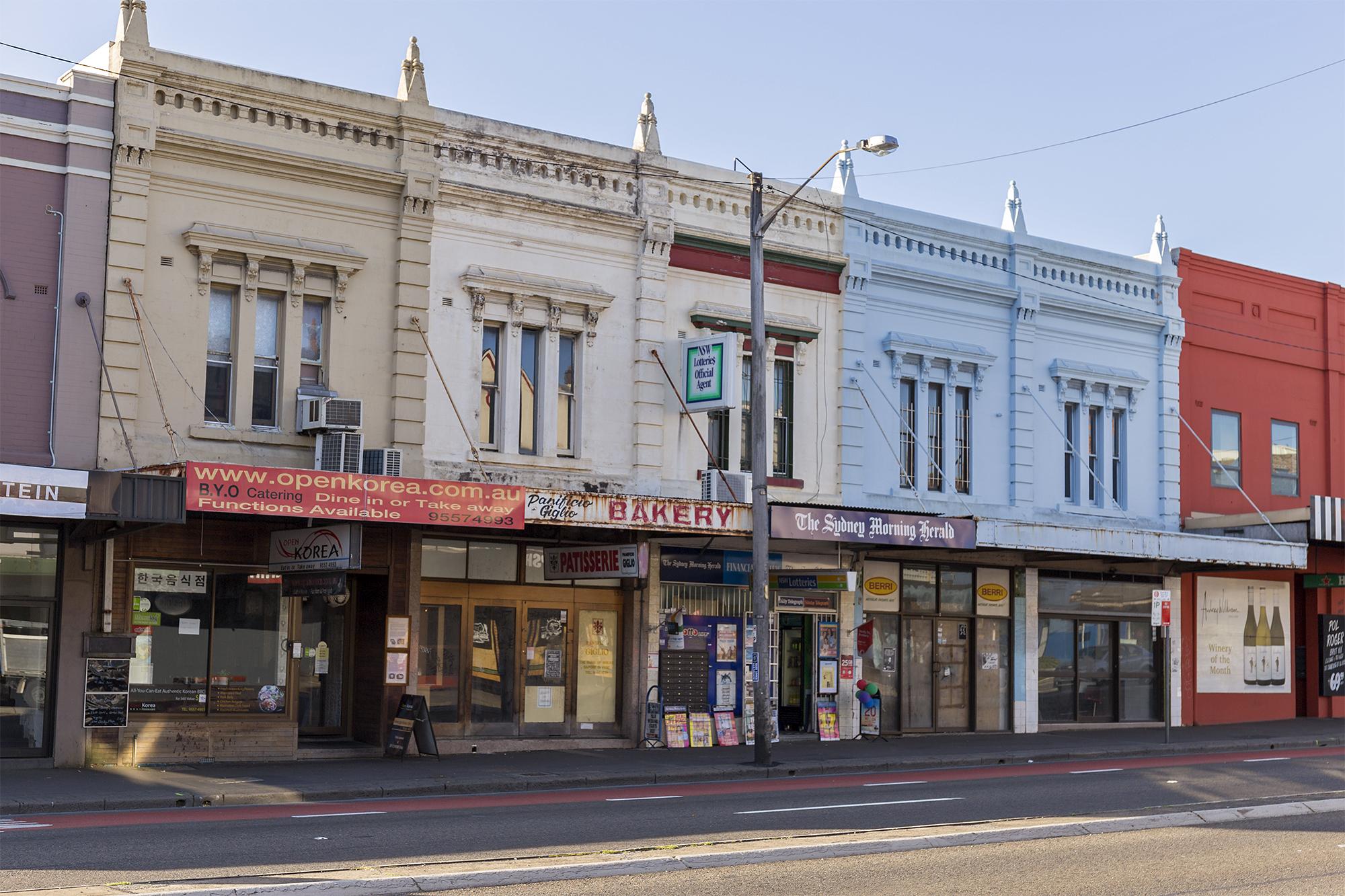 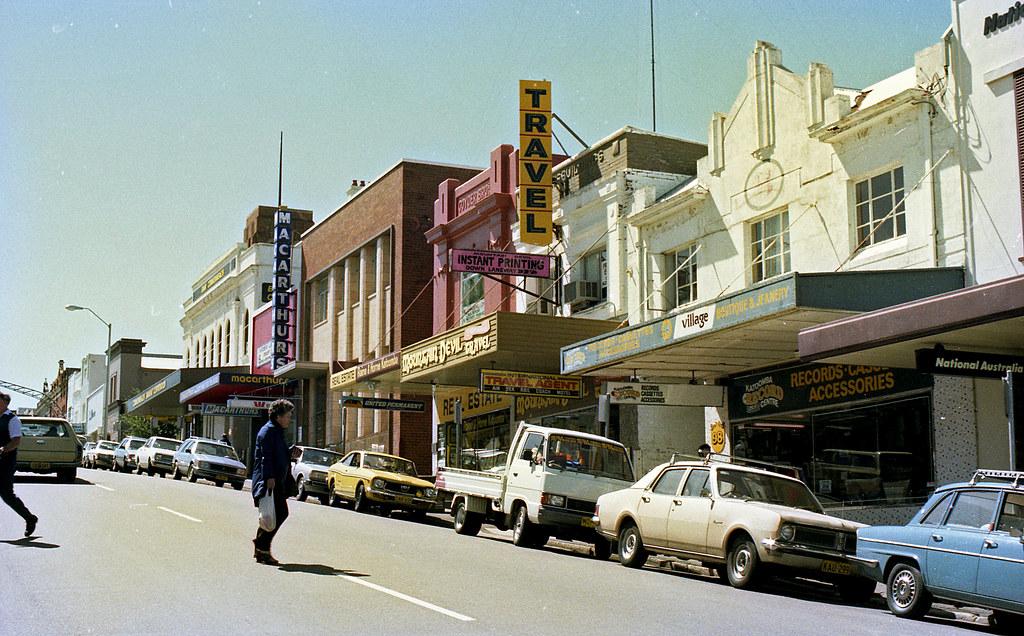 えき
Cherrybrookに大きいえきがあります。えきはあたらしいです。
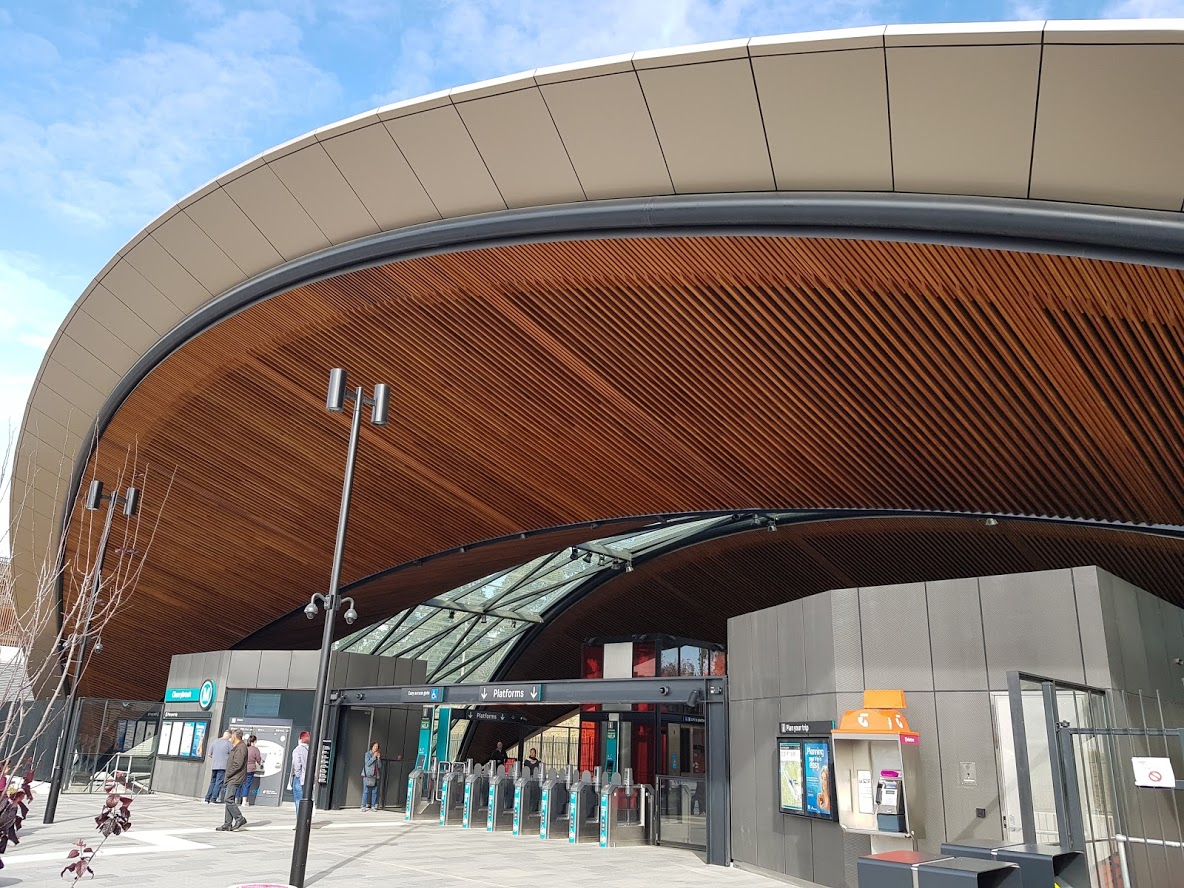 こうえん
Cherrybrookに大きいこうえんがあります。こうえんはうつくしいです。
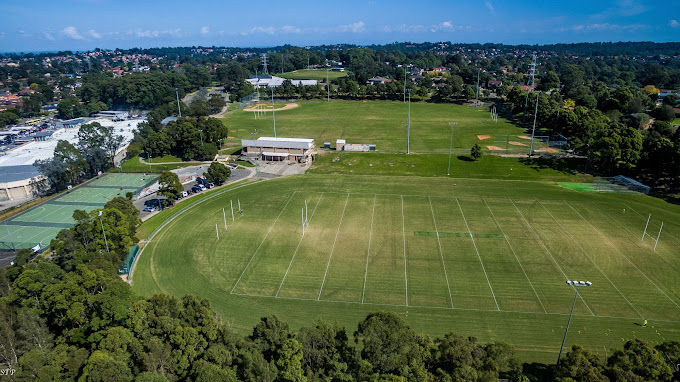 おまつり
Cherrybrookにおまつりがあります。たのしくておもしろいおまつりがあります。
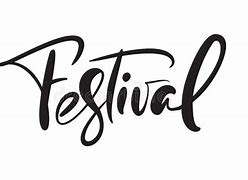 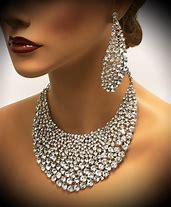 Local Products - おみやげ
Cherrybrookにジュエリーがあります。ジュエリー はとてもうつくしいです。
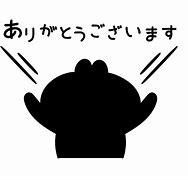